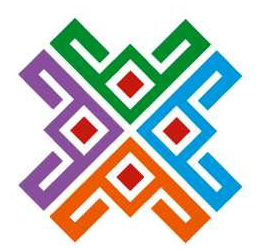 Нова державна служба якості освіти та методична підтримка в децентралізованій системі освіти
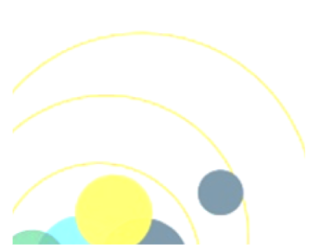 Олег Фасоля,
директор Департаменту
освіти і науки
Хмельницької обласної
державної адміністрації
Батьки та діти вимагають змін
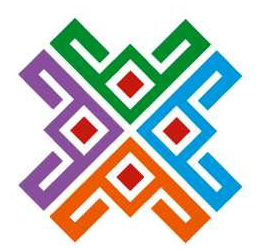 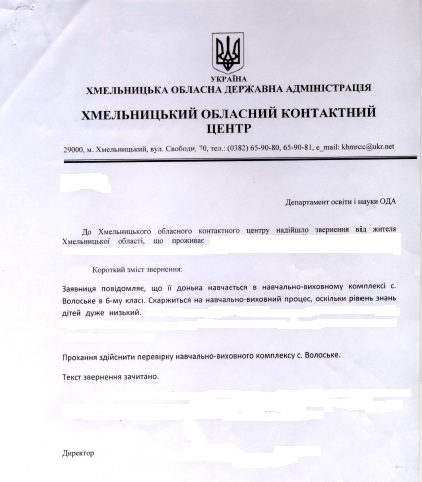 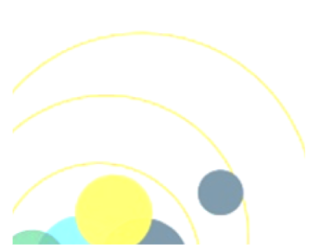 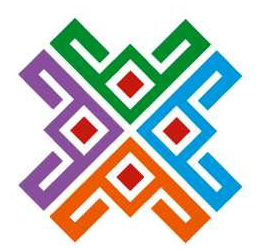 Системні зміни в умовах децентралізації освіти
Оновлення змісту освіти
Перехід від знаннєвої парадигми до компетентнісної
Інтегроване навчання
Надання свободи у діяльності вчителя та керівника
Зміна структури і створення мережі
Зміни в системі управління
Нове освітнє середовище
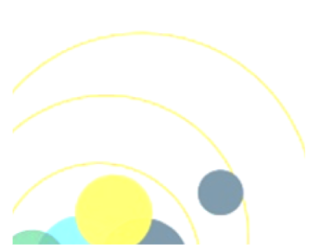 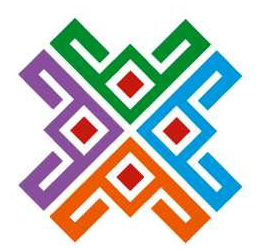 Ризики імплементації нового Закону України “Про освіту”
Міфологени минулого; потреба зміни стереотипів
Часткове усвідомлення концептуальних засад Нової української школи учасниками освітнього процесу 
Брак управлінських кадрів з відповідним досвідом та знаннями 
Неготовність керівників діяти в умовах повної автономії 
Недостатній рівень компетентності вчителя щодо реалізації  принципу академічної свободи
Відсутність кваліфікованої юридичної підтримки у прийнятті управлінських рішень в об'єднаній територіальній громаді
Усвідомлення відповідальності громади за розвиток освіти та створення умов для надання якісних освітніх послуг; втрата якісних показників за рахунок економії коштів
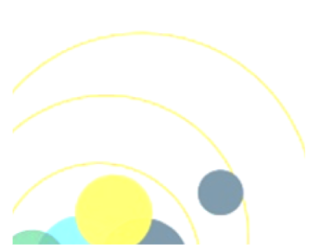 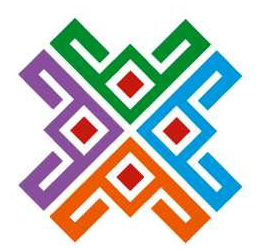 Першочергові кроки з реалізації завдань:
приведення діяльності органів управління освітою, методичних служб, закладів освіти у відповідність до чинного законодавства;
модернізація системи підготовки та підвищення кваліфікації педагогічних кадрів;
пошук оптимальних підходів та форм науково-методичної підтримки в системі діяльності методичної служби:
формування готовності керівника до роботи в умовах децентралізації;
формування професійних компетенцій педагогічних працівників для участі у реформаційних процесах і досягненні якісних результатів.
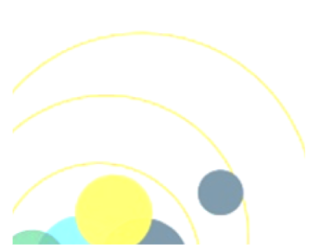 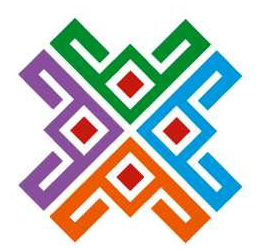 Методична підтримка в децентралізованій системі освіти
Залучення освітян у процес змін 
Передача методичних повноважень на рівень закладу освіти
Забезпечення координації діяльності методичних структур різних рівнів  
  Перехід до методичного сервісу як одного з елементів відкритої освіти
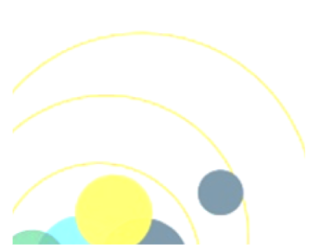 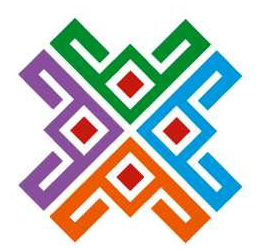 Забезпечення методичного супроводу в умовах децентралізації:
районні методичні кабінети як структурні підрозділи відділів освіти райдержадміністрацій - 14;
міські методичні кабінети як структурні підрозділи управлінь освіти виконавчих комітетів міських рад – 6;
методичні кабінети у структурі відділів освіти  об’єднаних територіальних громад – 9;
інспекторсько-методична служба відділу освіти об’єднаної територіальної громади – 3; 
міжшкільний методичний центр – 4;
за угодами про науково-методичне співробітництво – 7.
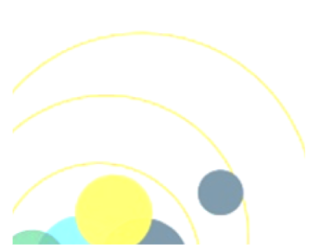 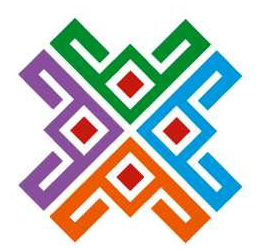 Новий формат діяльності методичної служби
Науково-методична                    Науково-методична 
          робота                                           підтримка
Методист                    Методист                    
предмета                    учителя
ммммммм
Система сервісних послуг
ресурсне забезпечення
інформаційні
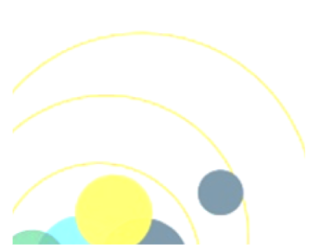 організаційно-методичні
експертно-аналітичні
науково-методичні
навчально-методичні
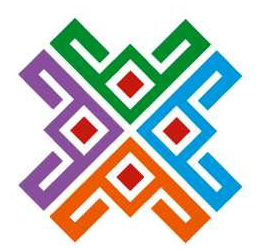 Що більше інновацій відбувається у середині системи, то більша ймовірність, що вона розвиватиметься загалом. Для цього потрібні три речі: критичний аналіз теперішньої ситуації, бачення того, як усе має виглядати і теорія змін, яка підкаже, як перейти від одного до іншого. 				           	Кен Робінсон
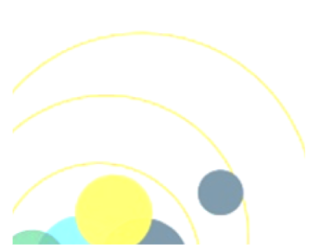 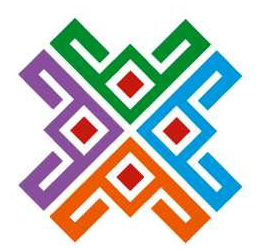 Нова державна служба якості освіти та методична підтримка в децентралізованій системі освіти
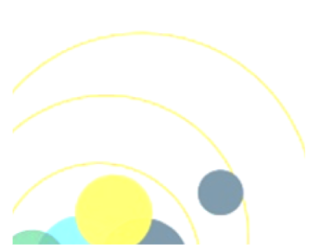 Олег Фасоля,
директор Департаменту
освіти і науки
Хмельницької обласної
державної адміністрації
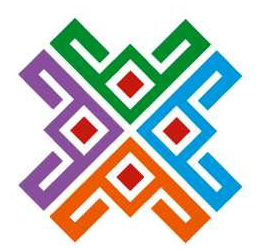 Дякуємо за увагу!
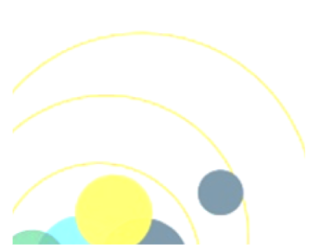